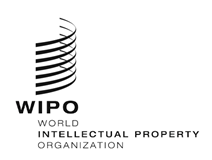 Patent Cooperation Treaty (PCT) 
Working Group 
Information-Sharing Workshop: 
Patent Prosecution Highway (PPH) and the PCT
Gisela Nogueira
Brazilian Delegation
Geneva, February 19 to 21, 2024
Brazilian Priority Programs (fast-tracks)
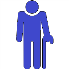 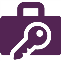 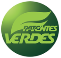 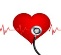 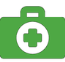 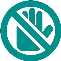 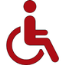 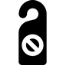 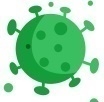 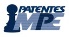 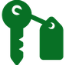 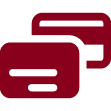 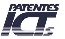 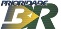 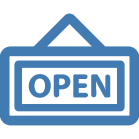 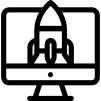 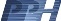 PPH in Brazil
Brazil recognizes the benefits of the PPH system for applicants and Offices alike:
quality improvement
accelerated processing
efficiency
Brazil has bilateral PPH agreements with some Offices, including PCT-PPH;
Brazilian agreements are established based on the needs, interests and convenience of each partner Office;
Brazilian legislation is established in a way that allows our Office to limit the scope of the PPH, aiming to maintain a balance in the capacity to deal with the demands that such a system requests, mainly regarding human resources.
PPH implementation phases
Some concerns
Brazil has concerns about PPH in the PCT regarding the possibility of establishing its own limitations to allow that national priorities to be achieved, in terms of quality and efficient workflow for non PPH applications;  
Some points that Brazil considers important and could limit the implementation of the PPH in the PCT: 
number of requests by Office;
technological area (by classification) by Office; 
number of requests per applicant.
Specifically in Brazil:
Negative impact on the examining capacity of technical divisions;           
Imbalance between PPH and other priority programs ;
Disparity between priority requests and cases that do not use such a mechanism.
PCT National phase - BR
PPH requests by technology
Top 15 of technology
Thank you!
gisela@inpi.gov.br